Milieu municipal et économie sociale : 
un duo gagnant pour répondre aux besoins des communautés
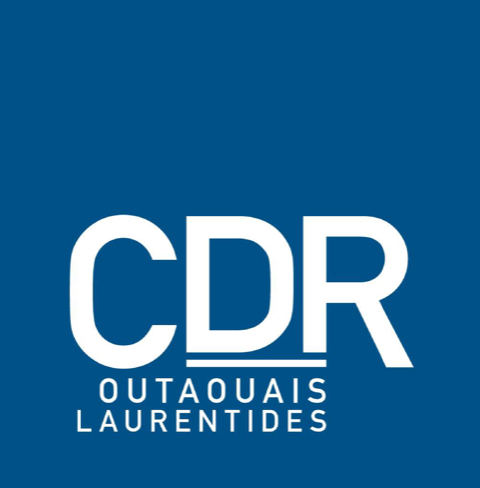 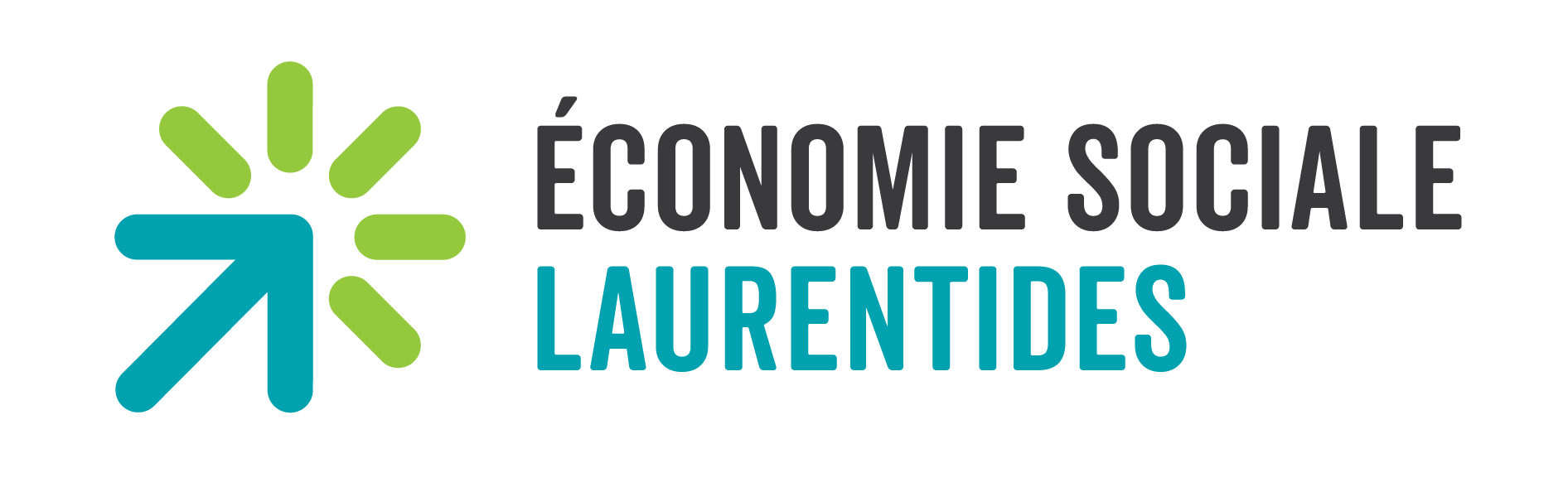 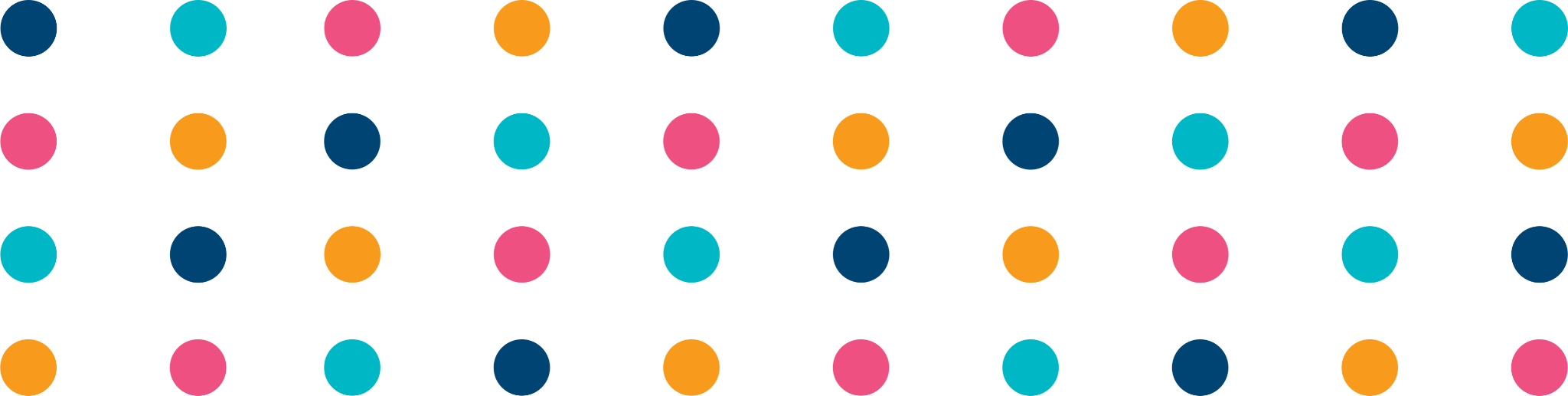 28 février 2024
[Speaker Notes: Sarah
Se présenter
Si pas trop de monde : petit tour de table]
Objectifs de la présentation
Présenter des avenues de coopération intermunicipale et de soutien à des projets d’économie sociale
Démystifier l’économie sociale
Présenter des exemples et s’inspirer
Présenter des conditions de succès
[Speaker Notes: Sarah]
Mise en contexte
Les responsabilités municipales vont maintenant bien au-delà du déneigement et de la collecte des ordures. 
Les municipalités s’intéressent au développement et manifestent un intérêt pour les outils pouvant les appuyer en ce sens. 
Elles disposent de moyens limités. 
Une mise en commun des ressources peut répondre aux besoins et aspirations.
L’économie sociale est un levier d’action pertinent dans la réponse aux besoins des communautés.
[Speaker Notes: Sarah
Miser sur les alliances entre des municipalités, des acteurs de l’économie sociale et la communauté pour trouver des réponses novatrices aux besoins présents 
Mettre en commun des ressources pour répondre à des besoins et des aspirations communes - pour des municipalités qui manquent de moyens…]
Pourquoi choisir l’économie sociale?
[Speaker Notes: Caro]
Les avantages de l’économie sociale
Frein à la dévitalisation
Flexibilité
Suscite la participation et la prise en charge POUR, PAR et AVEC la communauté
Offre un cadre de concertation
Multiplie les ressources
Répond à des besoins de nature supralocale
Développement d’un savoir-faire
Développement de nouvelles activités économiques
[Speaker Notes: Caro

Frein à la dévitalisation
Flexibilité de la formule - pas nécessaire de créer une nouvelle… Peut suffire de mettre à profit une déjà existante
Participation et cadre de concertation 
Multiplie les ressources humaines, organisationnelles et financières
Besoins de nature supralocale
Développement d’un savoir-faire]
Comprendre 
l’économie sociale
[Speaker Notes: Caro]
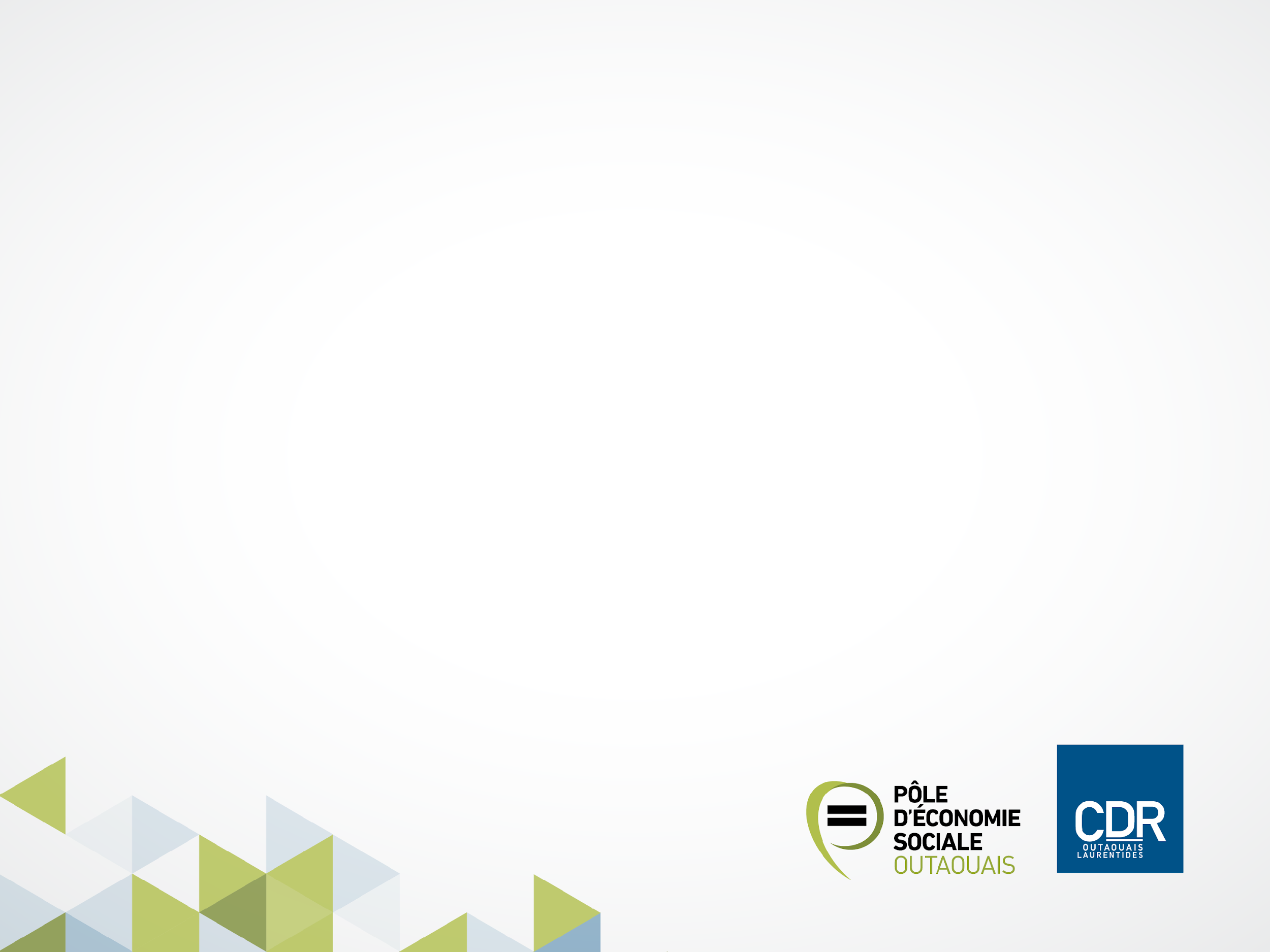 Rééquilibrage des trois piliers de l'économie
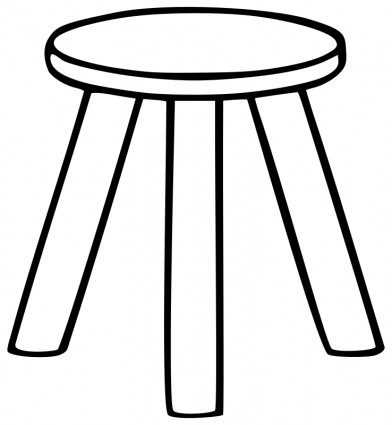 Pilier gouvernemental

Pilier privé

Pilier collectif
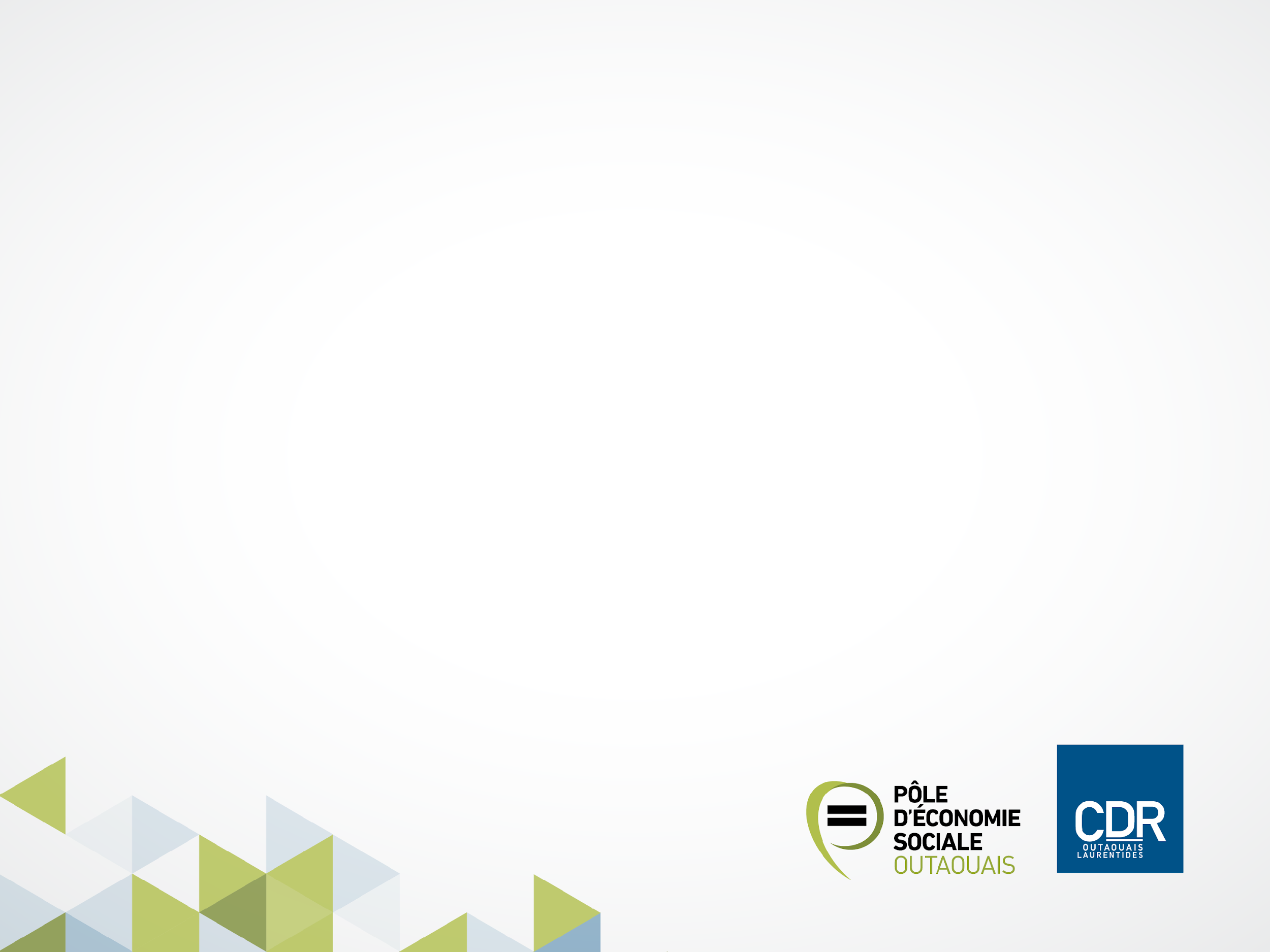 Changement de réflexe…
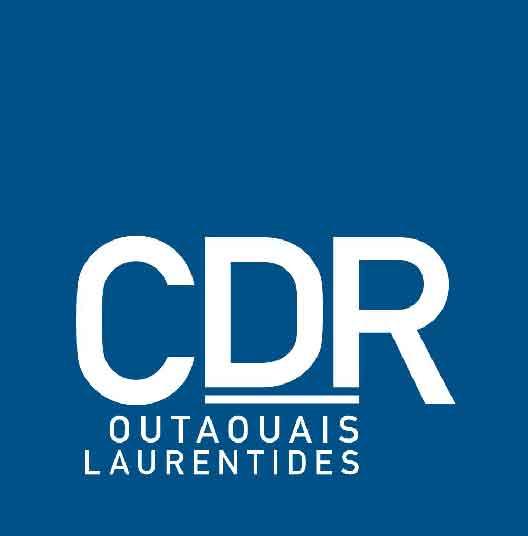 [Speaker Notes: Caro


Entrepreneuriat collectif s’inscrit dans un modèle d’économie plurielle
Vise à mieux répondre aux besoins des collectivités
Pour une économie au service des gens et non l’inverse… 
Au-delà du tabouret de Henry Mintzberg, aller plus loin en se demandant quel pilier devrait s’occuper de telle ou telle activité dans l’économie…Universitaire canadien de renommée mondiale dans le domaine du management« Pour être équilibrée, une société a besoin que ses trois secteurs soient forts. Imaginez qu’ils sont les trois pieds solides d’un tabouret – ou des piliers si vous préférez – sur lequel une société en bonne santé doit pouvoir se tenir : un secteur public administré par des forces politiques enracinées dans un gouvernement respecté, un secteur privé composé de forces économiques portées par des entreprises responsables, et un secteur pluriel de forces sociales qui s’expriment au sein de communautés solides. » https://www.hrsquare.be/fr/bibliotheque/reequilibrer-la-societe 

L’économie sociale, c’est d’abord et avant tout une réponse collective aux défis communs. (Chantier)]
Principes de l'économie sociales
Les 6 principes

Réponse aux besoins des membres de la collectivité
Autonomie et indépendance
Gouvernance démocratique
Aspiration à la viabilité économique
Distribution limitée ou interdite des surplus
Distribution limitée du reliquat en cas de dissolution 

Source : Loi sur l’économie sociale (E-1.1.1)
[Speaker Notes: Caro

Une façon d’entreprendre en cohérence avec les principes du développement durable 
Finalité de servir ses membres ou la collectivité plutôt que d’engendrer des profits: RÉPONSES AUX BESOINS ET ASPIRATIONS D’UNE COLLECTIVITÉ. La mission sociale est la raison d’être d’une EÉS. Rentabilité sociale. 
Autonomie et indépendance : si mun. ou gouv., jamais majoritaire, pas organisme public!
C’est une entreprise! VIABILITÉ ÉCONOMIQUE QUI REPOSE SUR DES REVENUS AUTONOMES QU’ELLES TIRENT DE LEURS ACTIVITÉS MARCHANDES (une intervention ponctuelle ou récurrente de l’État peut être nécessaire pour assurer l’accessibilité des produits ou services) – pour assurer une pérennité – philosophie entrepreneuriale 
Processus de décision démocratique intégré dans ses statuts et ses façons de faire: centré sur la personne et qui implique les usagers et travailleurs. Règles et fonctionnement démocratique selon le principe un membre = un vote. Pouvoir répartit également entre les membres et non selon la richesse ou l’investissement de chacun. 
Surplus : but n’est pas d’enrichir des investisseurs – surplus peuvent être réinvestis: dans l’entreprise (emplois, conditions de travail, équipement), dans la collectivité (soutien à des projets ou des causes sociales), versés en ristournes aux membres, gardés en réserve en prévision de dépenses à venir. 
En cas de dissolution : le reliquat de ses biens doit être dévolu à une autre personne morale partageant des objectifs semblables; ne se vend pas! Encore, pas pour but d'enrichir des individus, mais bénéfice social, l'usage!

Loi sur l’économie sociale (adoptée en 2013) a mené à l’adoption d’un Plan d’action gouvernemental de l’économie sociale (en 2015)]
Définition d'une entreprise d'économie sociale
Une entreprise dont les activités consistent notamment en la vente ou l’échange de biens ou de services et qui est exploitée, conformément aux 6 principes, par une coopérative ou un OBNL.
[Speaker Notes: Caro

Avec cette définition, pensez-vous à des EÉS sur vos territoires?]
Encadrement juridique
Loi sur l’économie sociale
Les coopératives
Loi sur les coopératives
Se qualifient toutes comme entreprises d’économie sociale
5 formes juridiques:
Coopérative de consommateurs
Coopérative de producteurs
Coopérative de travail
Coopérative de solidarité
Coopérative de travailleurs actionnaire
Les organismes à but non lucratif (OBNL)
Loi sur les compagnies - Partie III
Ne se conforment pas toujours aux 6 principes de l’économie sociale
[Speaker Notes: Caro


Loi sur l'économie sociale, RLRQ c E-1.1.1


OBNL : volet marchand, gouvernance démocratique, membership fermé vs ouvert, règlements généraux]
Structure organisationnelle
ASSEMBLÉE GÉNÉRALE  DES MEMBRES
élit
CONSEIL D’ADMINISTRATION
engage
DIRECTION GÉNÉRALE
gère
EMPLOYÉ.ES
[Speaker Notes: Sarah]
L’ampleur du mouvement
Au Québec (ISQ 2016)
11 200 entreprises d'économie sociale
220 000 emplois, soit 1 emploi sur 20
Taux de survie après 10 ans 2X + important qu'au privé traditionnel
90% des revenus proviennent de revenus autonome

Dans les Laurentides (ISQ 2016)
440 entreprises
6 600 emplois

Répartition dans les Laurentides
Santé et conditions de vie 22%
Éducation, formation et service de garde 20%
Loisir et tourisme 11%	

Source : L’économie sociale au Québec. Portrait statistique 2016, ISQ 2019.
[Speaker Notes: Sarah

Part de plus loin, mais cours plus vite
*Incluent Desjardins]
Des secteurs d’activités diversifiés
Agroalimentaire
Arts et culture
Commerce de détail
Environnement
Finance solidaire
Immobilier collectif
Infrastructures collectives
Loisirs et tourisme
Manufacturier
Médias et communication
Petite enfance
Recherche
Représentation et concertation
Ressources naturelles
Santé
Services aux entreprises
Services aux personnes
Technologies de l'information et de la communication
Transport
[Speaker Notes: Sarah]
La Loi 122
Permet aux municipalités et MRC d’être membre d’une coop de solidarité "assimilable à un OBNL", de lui accorder une aide et de se porter caution
Ex: Coop Laurel-Station
[Speaker Notes: Caro

Loi 122 : Loi visant principalement à reconnaître que les municipalités sont des gouvernements de proximité et à augmenter à ce titre leur autonomie et leurs pouvoirs (2017)

142. La Loi sur les compétences municipales (chapitre C-47.1) est modifiée par l’insertion, après l'article 91, du suivant : « 91.1. Toute municipalité locale peut accorder une aide à toute coopérative de solidarité qui s’est, par ses statuts, interdit d’attribuer une ristourne ou de verser un intérêt sur toute catégorie de parts privilégiées sauf si cette ristourne est attribuée ou si cet intérêt est versé à une municipalité, à l’Union des municipalités du Québec ou à la Fédération québécoise des municipalités locales et régionales (FQM).

145. Cette loi est modifiée par l’insertion, après l'article 123, du suivant : « 123.1. Toute municipalité régionale de comté peut accorder une aide à toute coopérative de solidarité qui s’est, par ses statuts, interdit d’attribuer une ristourne ou de verser un intérêt sur toute catégorie de parts privilégiées sauf si cette ristourne est attribuée ou si cet intérêt est versé à une municipalité, à l’Union des municipalités du Québec ou à la Fédération québécoise des municipalités locales et régionales (FQM). ».]
Les formes d'appui du milieu municipal
Appui financier à partir de fonds locaux ou régionaux
Création d’ententes de services avec des entreprises d’économie sociale
Investissement conjoint dans un projet
Partenariat d’affaires
Promotion et adhésion au projet 
Don ou prêt d’un terrain ou d’un bâtiment
Octroi d’un bail emphytéose, location d’un bâtiment à des conditions avantageuses
Prêt de ressources humaines et soutien technique
Participation au conseil d’administration 
Création conjointe de matériel
Approvisionnement responsable en économie sociale
Développement d'une politique en économie sociale
[Speaker Notes: Caro

Document TIESS: Analyse de douze expériences innovantes et inspirantes : p. 3

“Nouvelle formes de gouvernance et nouveaux modèles d’organisations qui entraînent des nouveaux partages de pouvoirs et de revenus”]
Des exemples de projets de coopération intermunicipale en économie sociale
[Speaker Notes: Caro]
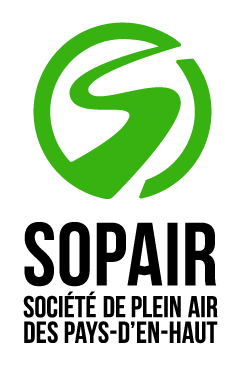 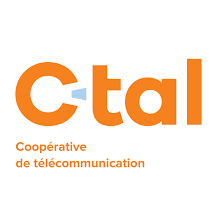 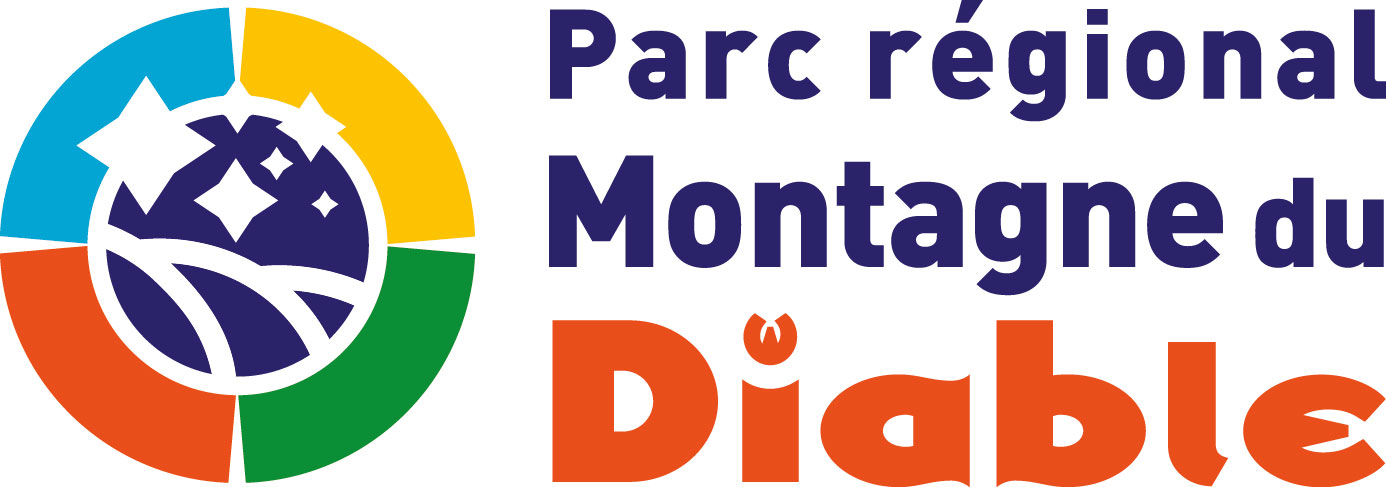 [Speaker Notes: Caro

L’économie sociale, c’est d’abord et avant tout une réponse collective aux défis communs. (Chantier)


Autres ex. au Qc : 

Mais NB : en développement local et régional, pas de recette miracle, magique!
Il faut s'inspirer de ce qui se fait ailleurs, voir les possibilités, pour réfléchir et trouver la formule qui saura répondre aux besoins, défis et réalités de vos milieux!]
Des exemples de soutien à des projets en économie sociale
[Speaker Notes: Sarah]
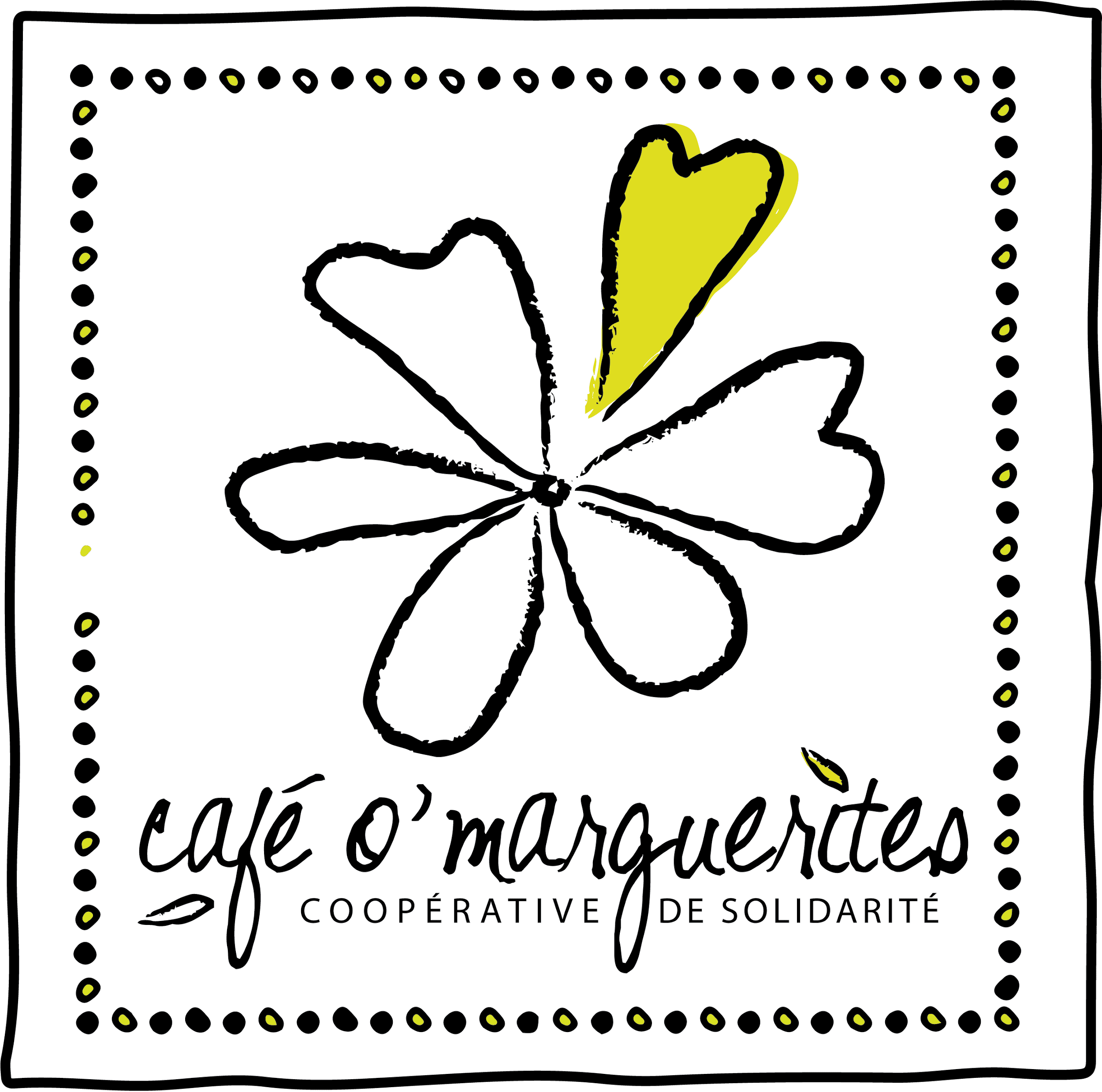 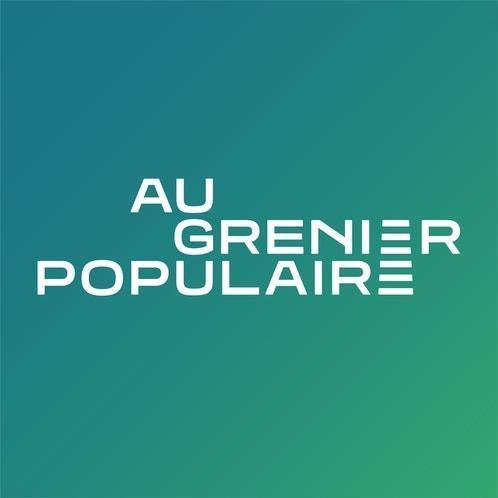 [Speaker Notes: Sarah

L’économie sociale, c’est d’abord et avant tout une réponse collective aux défis communs. (Chantier)


Autres ex. au Qc : 

Mais NB : en développement local et régional, pas de recette miracle, magique!
Il faut s'inspirer de ce qui se fait ailleurs, voir les possibilités, pour réfléchir et trouver la formule qui saura répondre aux besoins, défis et réalités de vos milieux! 
Et on est là, ainsi que Loisirs Laurentides pour vous aider là-dedans!]
Conditions de succès!
Établir une vision partagée de la nécessité du projet
Mobiliser et créer des partenariats diversifiés
Démystifier l’économie sociale
Cibler le marché et clarifier le lien d’usage
Clarifier les conditions financières au démarrage et les conditions de développement
Faire preuve de leadership et de ténacité
[Speaker Notes: Caro

Vision partagée de la nécessité du projet et quelles sont ses conditions de réalisation: clarifier le besoins, identifier des solutions, des parties prenantes
Apprendre à se connaître:  débuter par des initiatives de plus petites envergure, y aller de manière évolutive 
Mobiliser et créer des partenariats diversifiés (Établir des partenariats clairs et durables (surpasser les aléas politiques)
Démystifier l’économie sociale (informer, impliquer, et mobiliser)
Identifier un modèle d’affaires: cibler le marché et clarifier le lien d’usage
Stratégie de desserte des services
Les conditions financières au démarrage
Les conditions de développement 
Faire preuve de leadership et de ténacité (lourdeur, obstacles, concertation, imprévus)]
Du soutien disponible!
Un continuum de services complet offert par nos deux organisations pour vous aider lors des différentes phases d’un projet :

Mobilisation citoyenne

Idéation en fonction des besoins du milieu

Structuration du modèle d’affaires

Recherche de financement

Choix de la forme juridique, constitution et gouvernance

Et plus!
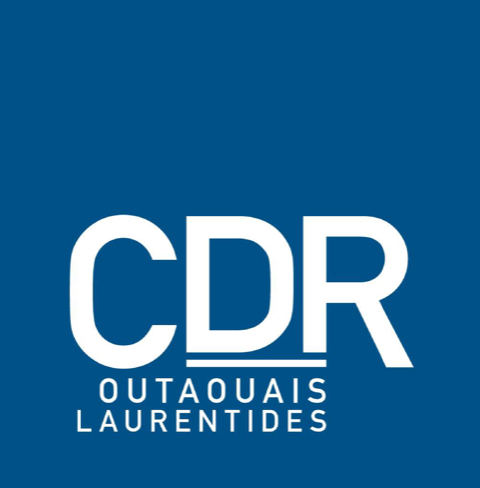 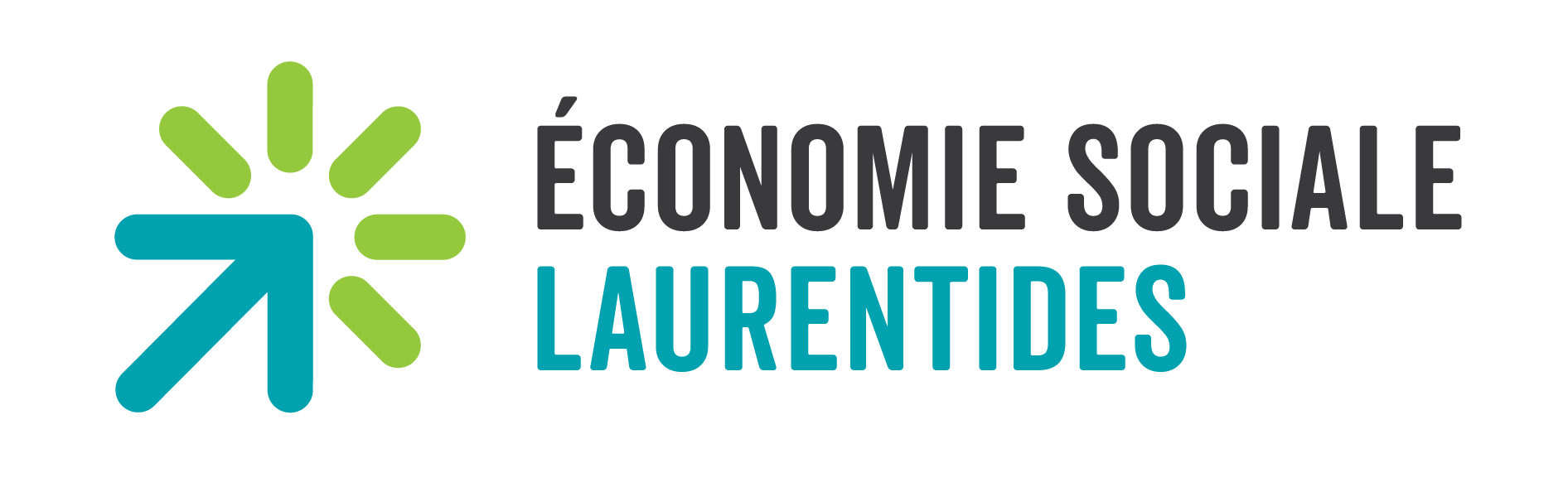 Coopérative de développement régional Outaouais-Laurentides
info@cdrol.coop
1 (866) 643-2884


Économie sociale Laurentides
info@economiesocialelaurentides.ca
(514) 972-9294
[Speaker Notes: Caro]